Урок математики2 класс
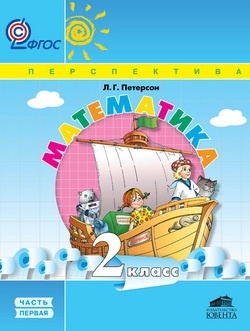 Автор: Тимофеева Г.Н.учитель начальных классовГБОУ гимназия № 1274Москва
Разность чисел 12 и 3 
уменьшите на 5.
К сумме чисел 7 и 8 прибавьте 3.
Найдите периметр прямоугольника 
со сторонами 5 и 2 см.
Уменьшаемое – 34, вычитаемое – 12. 
Найдите разность.
Какое число больше 17 на 6?
Одна открытка стоит 5 рублей. 
Сколько стоят 3 такие открытки?
На сколько число 41 больше 20?
Найдите периметр квадрата 
со стороной 4 см.
Составьте из полученных букв слово:
Увеличьте число 54 на 6 единиц.
м
е
р
я
ГЕОМЕТРИЯ
е
г
о
т
и
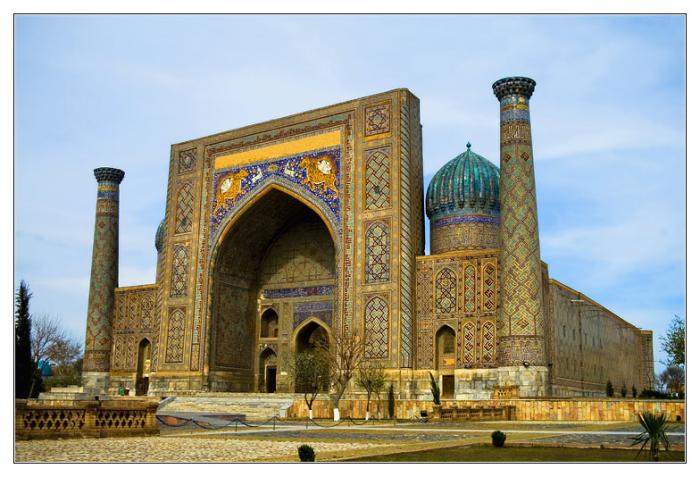 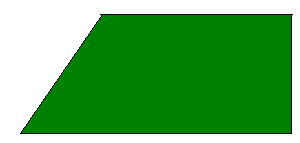 Сколько прямых углов 
у четырехугольников?
Обведите замкнутой линией 
все прямоугольники, а затем квадраты.
Проверьте! Что замечаете?
Назовите, что лишнее?
длина
длина
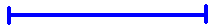 Какая фигура лишняя?
Тема урока:
Прямоугольник.Квадрат.
№3, стр. 51.
Сколько квадратов на рисунке?
Назовите их.
A
E
D
F
E
A
B
C
D
F
E
A
B
C
D
F
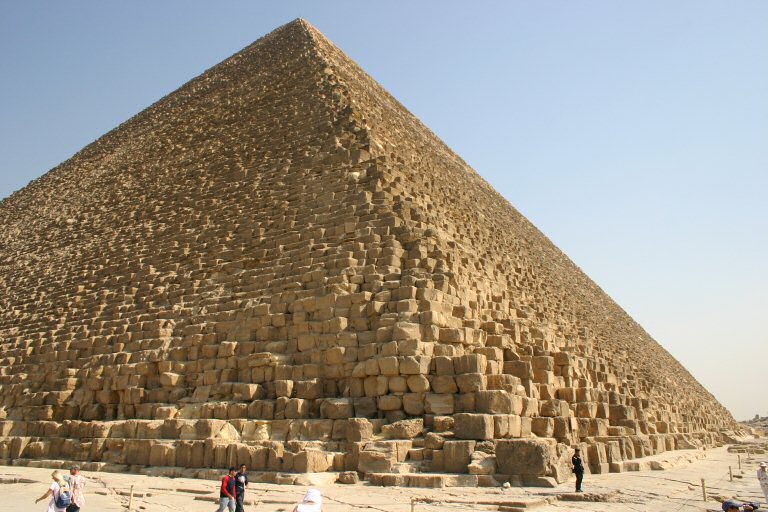 №4, стр. 51.
Проверьте!
АВ = 5см         СD = 5см
ВС = 2см         AD = 2см


5 + 5 + 2 + 2 = 14 (см)
A
B
D
C
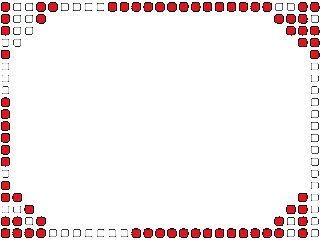 Сколько всего      	четырёхугольников?
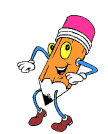 9
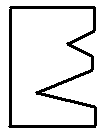 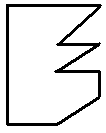 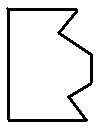 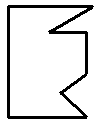 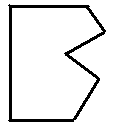 D
С
Е
А
В
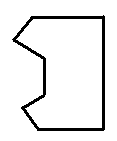 3
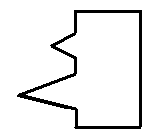 2
Соедините фигуры!
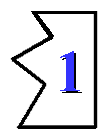 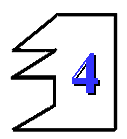 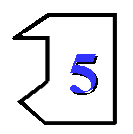 Тест.
1. Выберите правильный ответ:
	а) У квадрата все стороны равны.
	б) У прямоугольника все стороны
		равны.
2. Длина прямоугольника – это 
	а) сторона, которая длиннее.
	б) сторона, которая короче.
3.Какие утверждения правильные?
	а) Любой квадрат – это прямоугольник.
	б) Любой прямоугольник – это квадрат.
Проверьте себя:
1 а 
2 а 
3 а
Какие геометрические фигуры нарисовал карандаш?
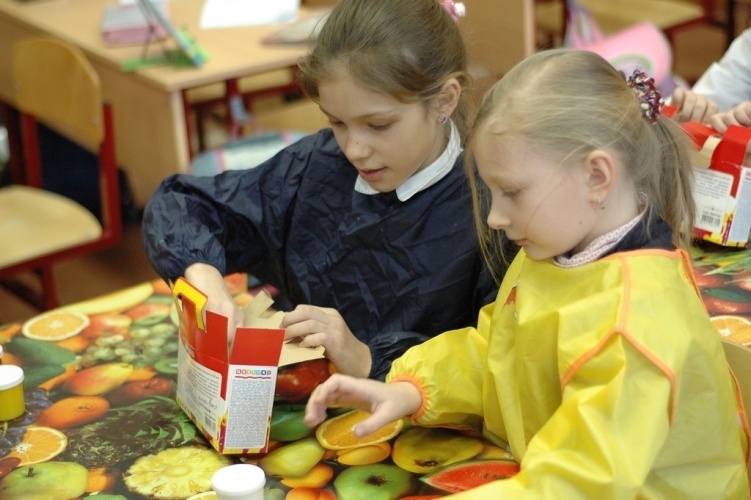 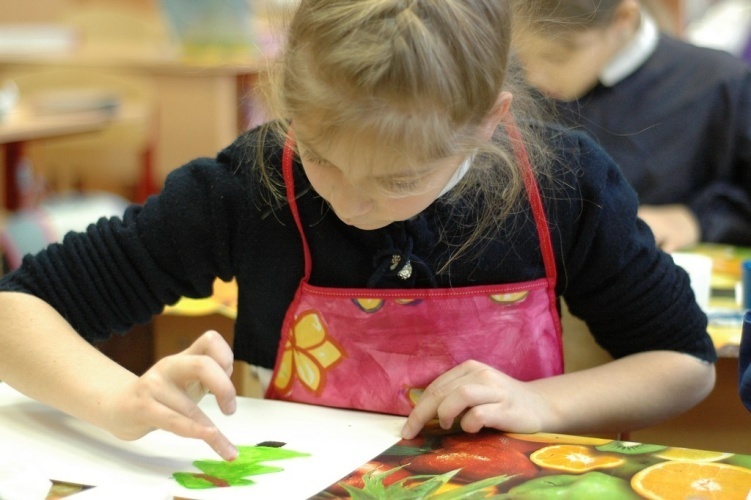 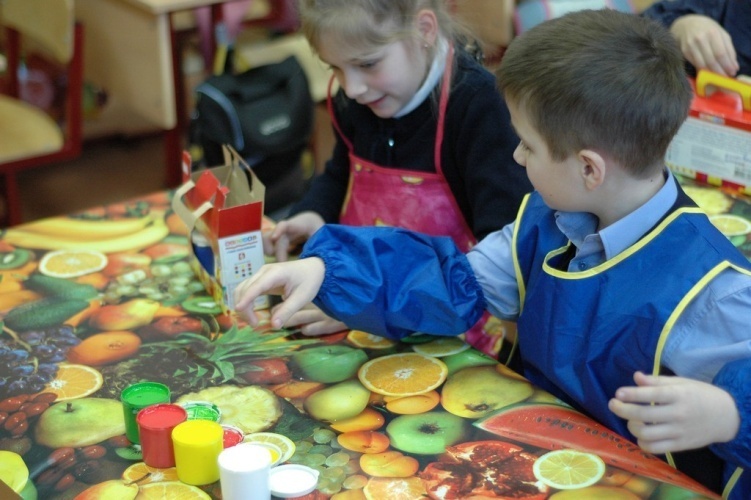 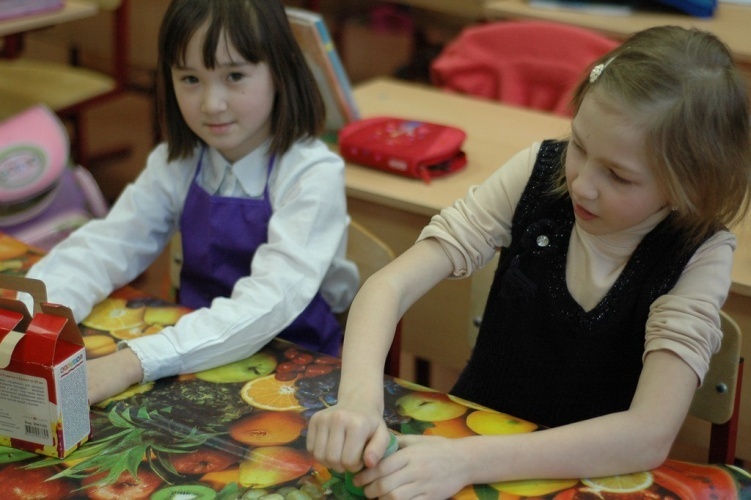 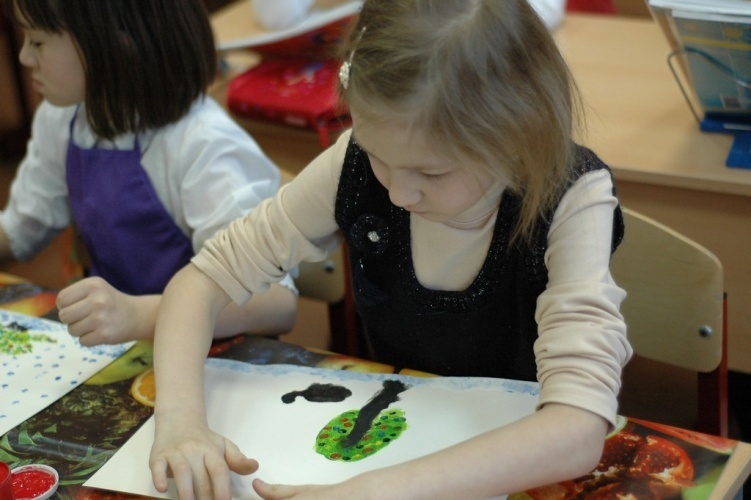 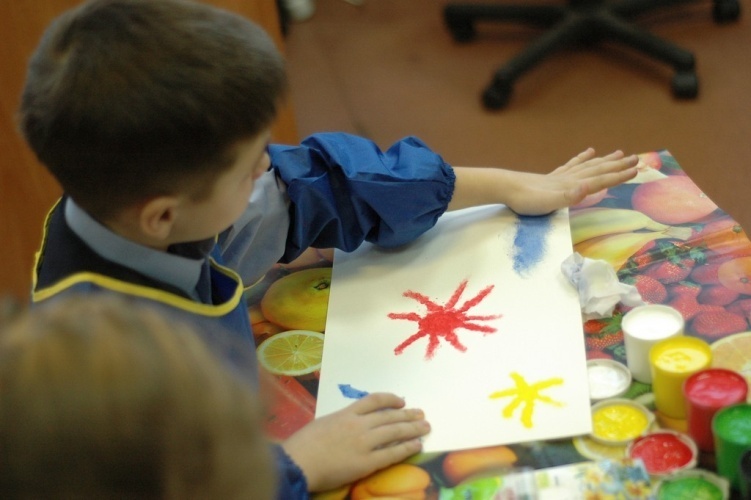 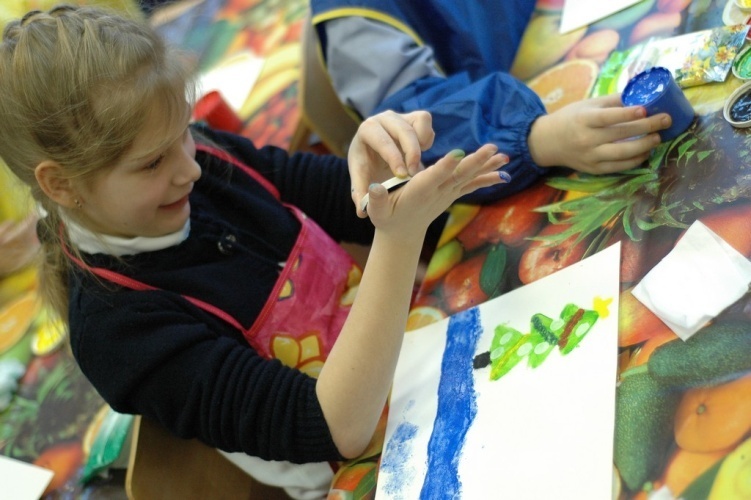 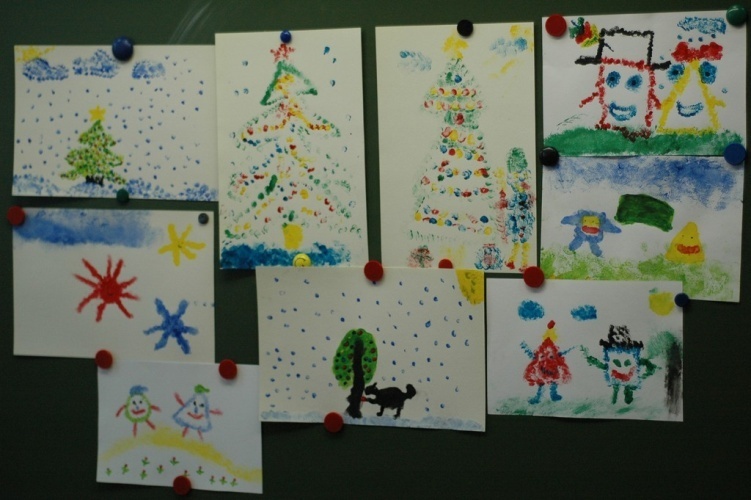 МОЛОДЦЫ !